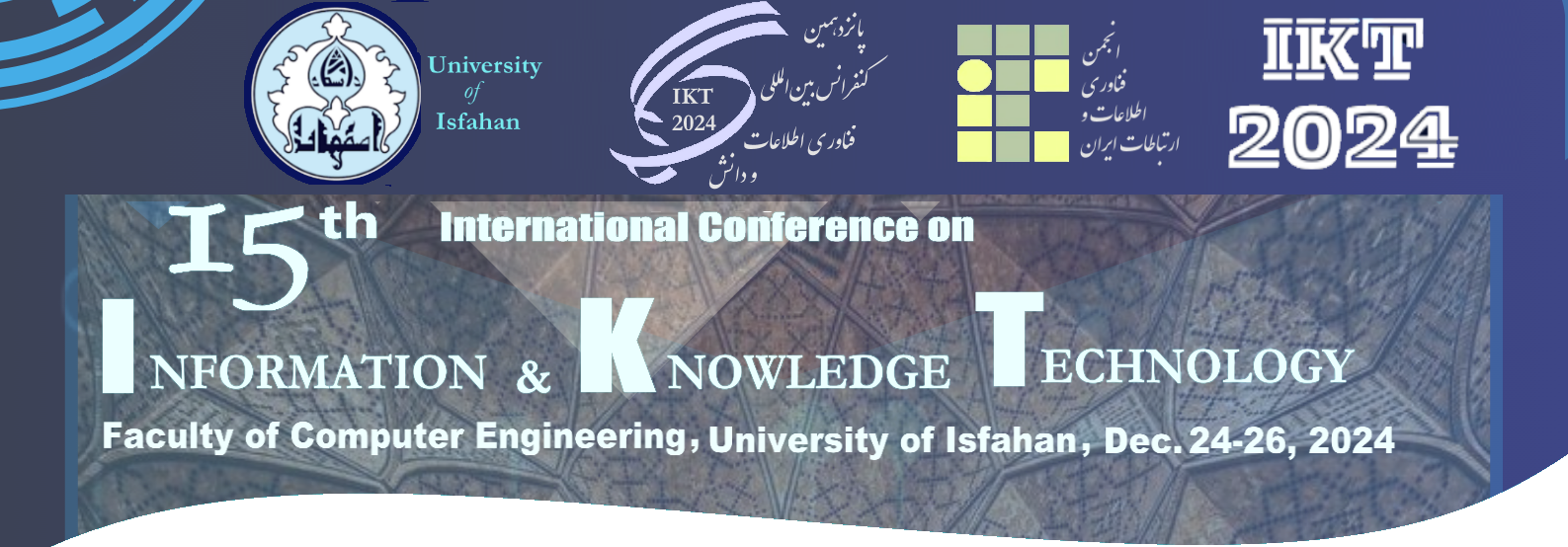 Title of Paper
Authors
Affiliations
Tables and Figures
Section 2
Abstract
Tables and figures
Notes of section 2 Notes of section 2 Notes of section 2 Notes of section 2 Notes of section 2 Notes of section 2 Notes of section 2 Notes of section 2 Notes of section 2 Notes of section 2 Notes of section 2 Notes of section 2 Notes of section 2 Notes of section 2 Notes of section 2 Notes of section 2 Notes of section 2 Notes of section 2 Notes of section 2 Notes of section 2 Notes of section 2 Notes of section 2 Notes of section 2 Notes of section 2 Notes of section 2 Notes of section 2 Notes of section 2 Notes of section 2 Notes of section 2 Notes of section 2 Notes of section 2 Notes of section 2 Notes of section 2 Notes of section 2 Notes of section 2 Notes of section 2 Notes of section 2 Notes of section 2 Notes of section 2 Notes of section 2 Notes of section 2 Notes of section 2 Notes of section 2 Notes of section 2 Notes of section 2 Notes of section 2 .
The poster should be printed on A1 size paper by the authors, brought to the conference on the day of the event, and displayed in the conference hall. Please ensure the file name follows the format: presenter's last name followed by the last four digits of the paper number. For example, Mohammadi1104.  Notes of abstract Notes of abstract Notes of abstract Notes of abstract Notes of abstract Notes of abstract.
Introduction
Conclusion
Notes of introduction Notes of introduction Notes of introduction Notes of introduction Notes of introduction Notes of introduction Notes of introduction Notes of introduction Notes of introduction Notes of introduction Notes of introduction Notes of introduction Notes of introduction Notes of introduction Notes of introduction Notes of introduction Notes of introduction Notes of introduction Notes of introduction Notes of introduction Notes of introduction Notes of introduction Notes of introduction Notes of introduction Notes of introduction.
Notes of conclusion Notes of conclusion Notes of conclusion Notes of conclusion Notes of conclusion Notes of conclusion Notes of conclusion Notes of conclusion Notes of conclusion Notes of conclusion Notes of conclusion Notes of conclusion Notes of conclusion Notes of conclusion Notes of conclusion Notes of conclusion Notes of conclusion Notes of conclusion Notes of conclusion Notes of conclusion Notes of conclusion Notes of conclusion Notes of conclusion Notes of conclusion.
Section 3
Notes of section 3 Notes of section 3 Notes of section 3 Notes of section 3 Notes of section 3 Notes of section 3 Notes of section 3 Notes of section 3 Notes of section 3 Notes of section 3 Notes of section 3 Notes of section 3 Notes of section 3 Notes of section 3 Notes of section 3 Notes of section 3 Notes of section 3 Notes of section 3 Notes of section 3 Notes of section 3 Notes of section 3 Notes of section 3 Notes of section 3 Notes of section 3 Notes of section 3 Notes of section 3 Notes of section 3 Notes of section 3 Notes of section 3 Notes of section 3 Notes of section 3 Notes of section 3 Notes of section 3 Notes of section 3 Notes of section 3 Notes of section 3 Notes of section 3 Notes of section 3 Notes of section 3 Notes of section 3 Notes of section 3 Notes of section 3 Notes of section 3 Notes of section 3.
Section 1
References
Notes of section 1 Notes of section 1 Notes of section 1 Notes of section 1 Notes of section 1 Notes of section 1 Notes of section 1 Notes of section 1 Notes of section 1 Notes of section 1 Notes of section 1 Notes of section 1 Notes of section 1 Notes of section 1 Notes of section 1 Notes of section 1 Notes of section 1 Notes of section 1 Notes of section 1 Notes of section 1 Notes of section 1 Notes of section 1 Notes of section 1 Notes of section 1 Notes of section 1 Notes of section 1 Notes of section 1 Notes of section 1 Notes of section 1 Notes of section 1 Notes of section 1 Notes of section 1 Notes of section 1 Notes of section 1 Notes of section 1 Notes of section 1 Notes of section 1 Notes of section 1.
Notes of references Notes of references Notes of references Notes of references Notes of references Notes of references Notes of references Notes of references Notes of references Notes of references Notes of references Notes of references Notes of references Notes of references Notes of references Notes of references Notes of references Notes of references Notes of references Notes of references Notes of references Notes of references Notes of references.
15th International Conference on Information and Knowledge Technology (IKT)